U3_L2_ALL6
Effects of Viscosity
Class: 5 CM/TL				            Prof. Massimo Eccher
 
School year: 2017-18
Summary
Viscous flows
Laminar vs turbulent flows
Reynolds number
Flow separation
Airfoil stall
REAL EFFECTS: VISCOSITY ()
To understand drag and actual airfoil/wing behavior we need an understanding of viscous flows.

Inviscid (frictionless) flow around a body will result in zero drag!


	Do all real flows have friction?
BOUNDARY LAYER
Flow adheres to surface because of friction between gas and solid boundary.  Thin region of retarded flow in vicinity of surface, called a ‘Boundary Layer’

At outer edge of B.L., V∞
At solid boundary, V=0
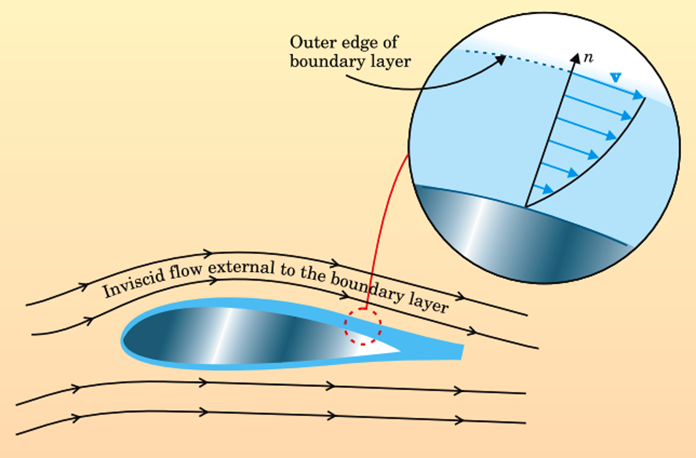 Source: https://leehamnews.com/2018/01/05/bjorns-corner-aircraft-drag-reduction-part-11/
COMMENTS ON VISCOUS FLOWS
Outer edge of boundary layer
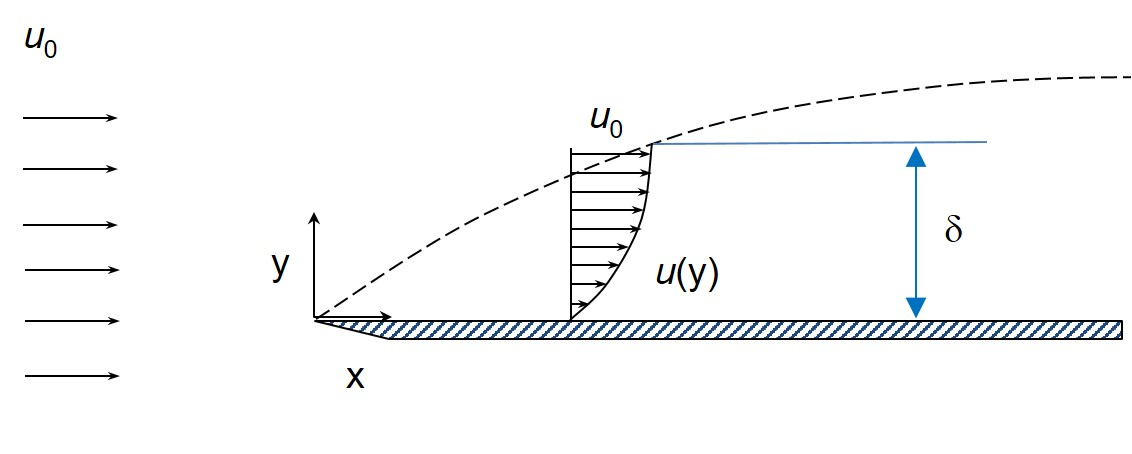 Boundary layer
Surface
Velocity profile through a boundary layer
 https://en.wikipedia.org/wiki/Boundary_layer_thickness
TYPES OF FLOWS: FRICTION VS. NO-FRICTION
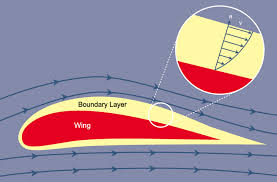 http://www.zoombd24.com/boundary-layer-control-airfoil-boundary-layer-separation-control-devices-details
Flow very close to surface of airfoil is
Influenced by friction and is viscous
(boundary layer flow)
Stall (separation) is a viscous phenomena



Flow away from airfoil is not influenced
by friction and is wholly inviscid
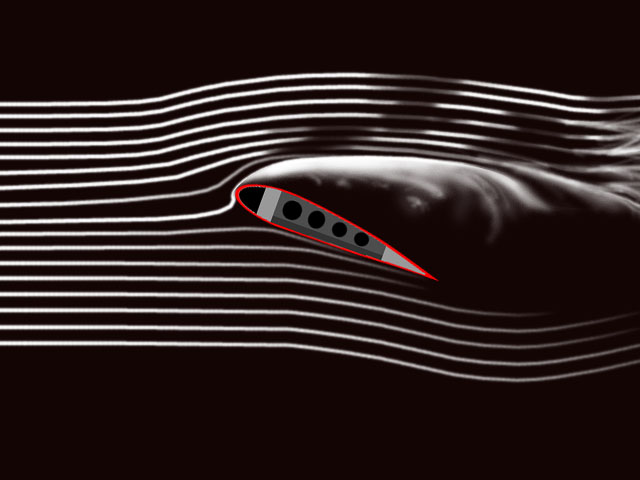 https://people.rit.edu/pnveme/MECE409/Images/FlowClassification.html
Two types of viscous flows

Laminar: streamlines are smooth and regular and a fluid element moves smoothly along a streamline
Turbulent: streamlines break up and fluid elements move in a random, irregular, and chaotic fashion
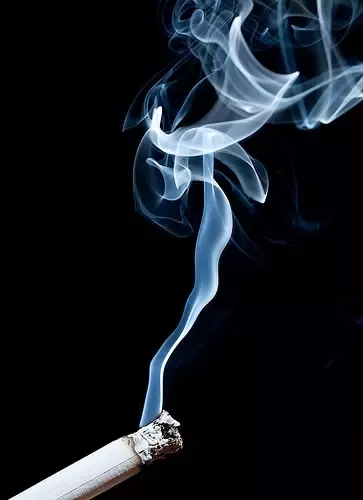 Turbulence
Transition
Laminar flow
https://www.quora.com/Which-is-better-in-a-heat-transfer-laminar-flow-or-turbulent-flow
LAMINAR VERSUS TURBULENT FLOW
All B.L.’s transition from laminar to turbulent
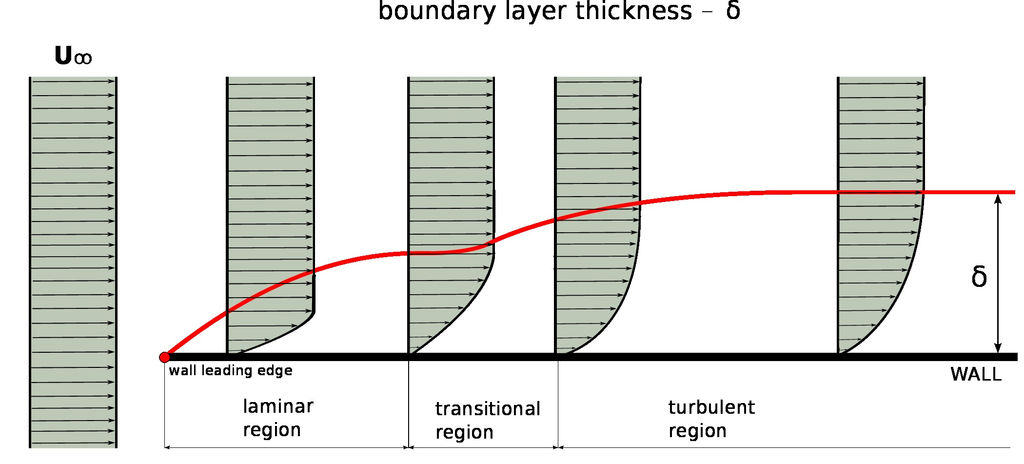 https://www.cfdsupport.com/OpenFOAM-Training-by-CFD-Support/node279.html
Turbulent velocity profiles are ‘fuller’
[Speaker Notes: Dopo la prima parte dell impatto, il flusso diventa turbolento
Il boundary layer turbolento è piu spesso (delta turb)]
Velocity boundary layer development on a flat plate.
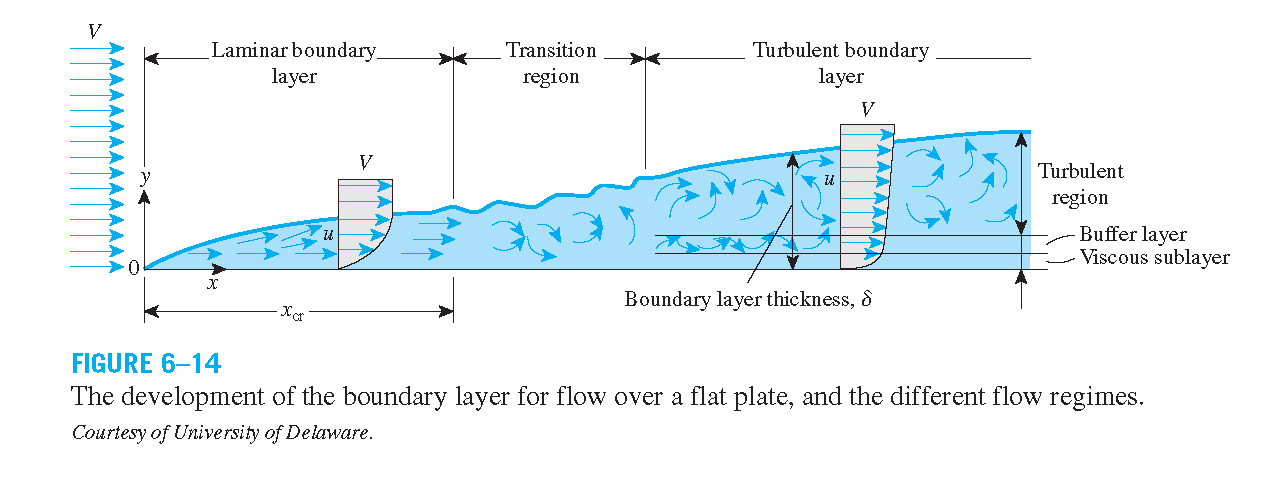 https://physics.stackexchange.com/questions/281281/about-the-definition-of-boundary-layer
LAMINAR VERSUS TURBULENT FLOW
Boundary layers can be either laminar or turbulent. 

A reasonable assessment of whether the boundary layer will be laminar or turbulent can be made by calculating the Reynolds number of the local flow conditions.
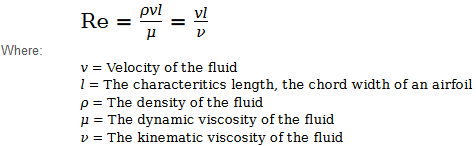 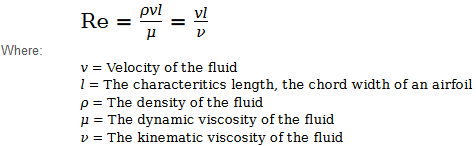 THE REYNOLDS NUMBER, Re
Reynolds number is ratio of two forces:
Inertial Forces
Viscous Forces
l is length scale (chord)


Reynolds number tells you when viscous forces are important and when viscosity may be neglected
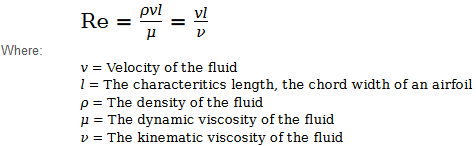 Outside B.L. flow
Inviscid (high Re)
Within B.L. flow
highly viscous
(low Re)
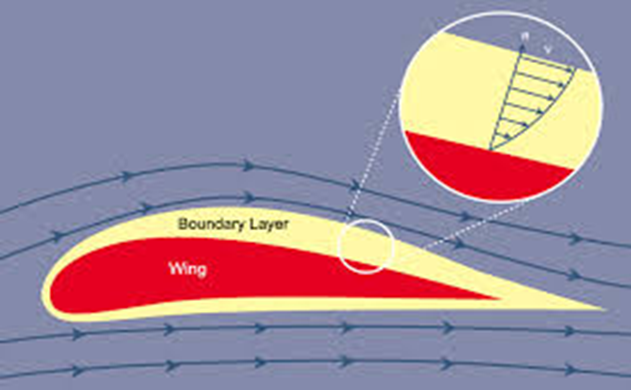 http://www.zoombd24.com/boundary-layer-control-airfoil-boundary-layer-separation-control-devices-details
What causes flow separation?
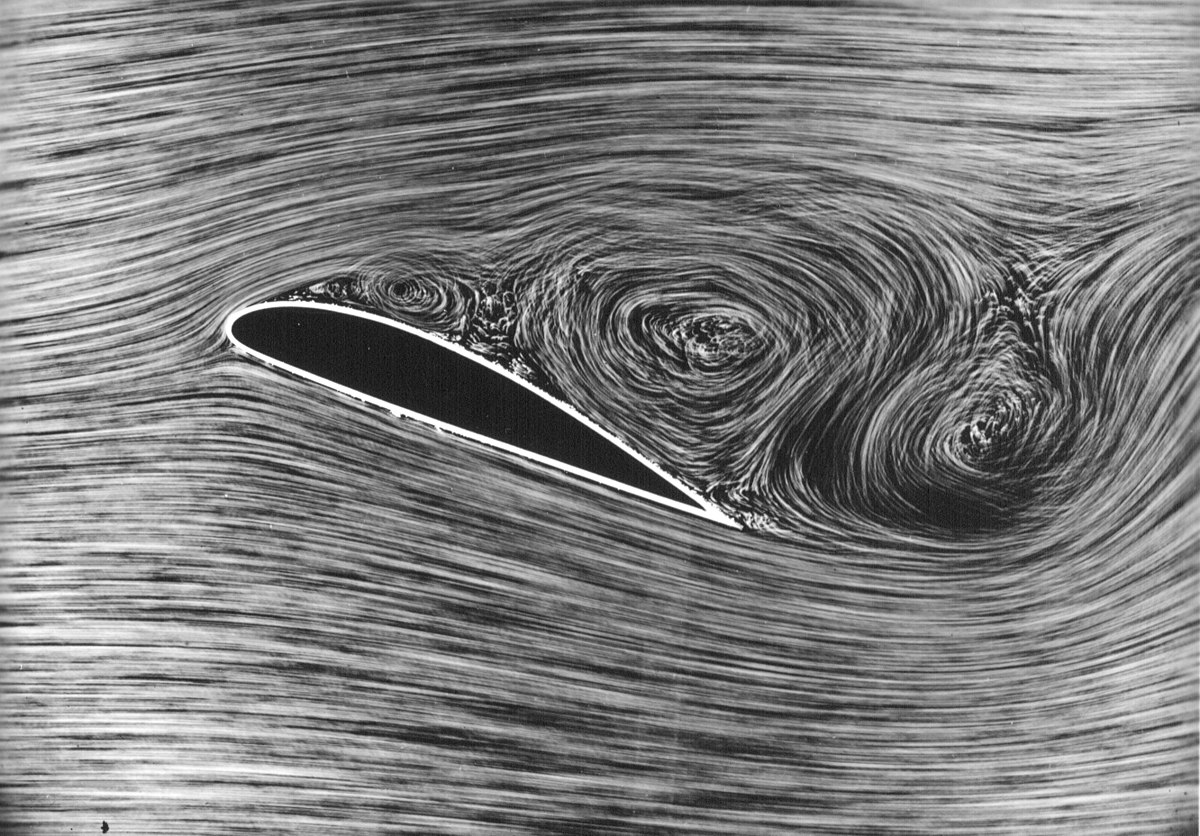 https://en.wikipedia.org/wiki/Flow_separation
FLOW SEPARATION
Friction causes flow separation within boundary layer

Separation then creates another form of drag called pressure drag due to separation
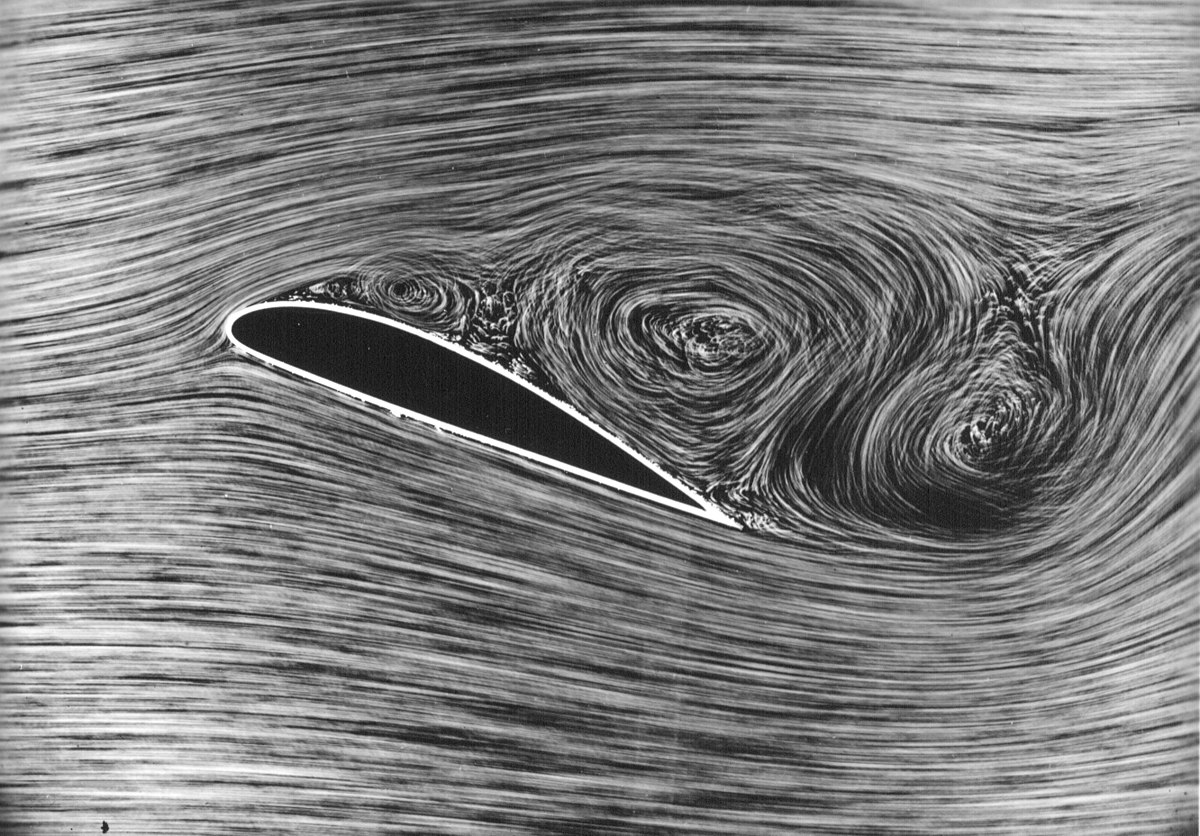 https://en.wikipedia.org/wiki/Flow_separation
COMPARISON OF DRAG FORCES
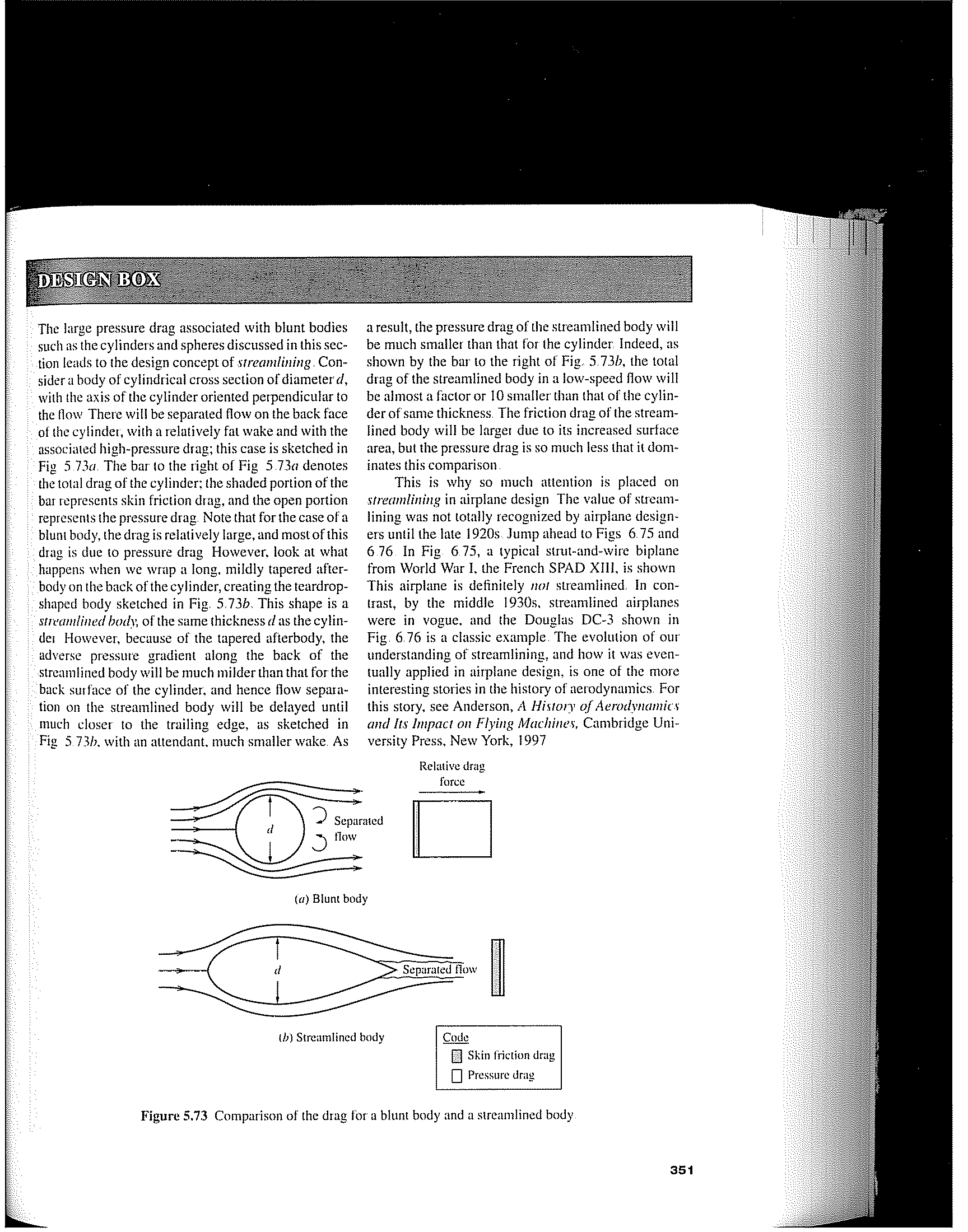 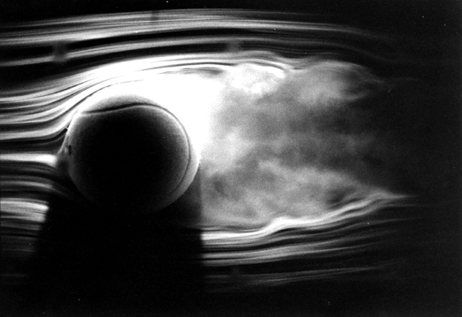 d
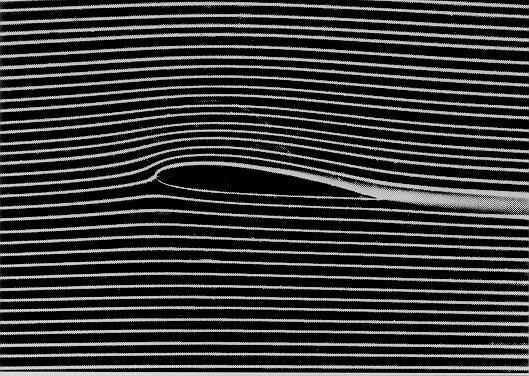 d
Same total drag as airfoil
http://www.aerospaceweb.org/question/aerodynamics/q0215.shtml
OVERVIEW: AIRFOIL STALL
Friction causes flow separation within boundary layer
B.L. either laminar or turbulent
All laminar B.L. → turbulent B.L.
Turbulent B.L. ‘fuller’ than laminar B.L., more resistant to separation

Separation creates another form of drag called pressure drag due to separation
Dramatic loss of lift and increase in drag
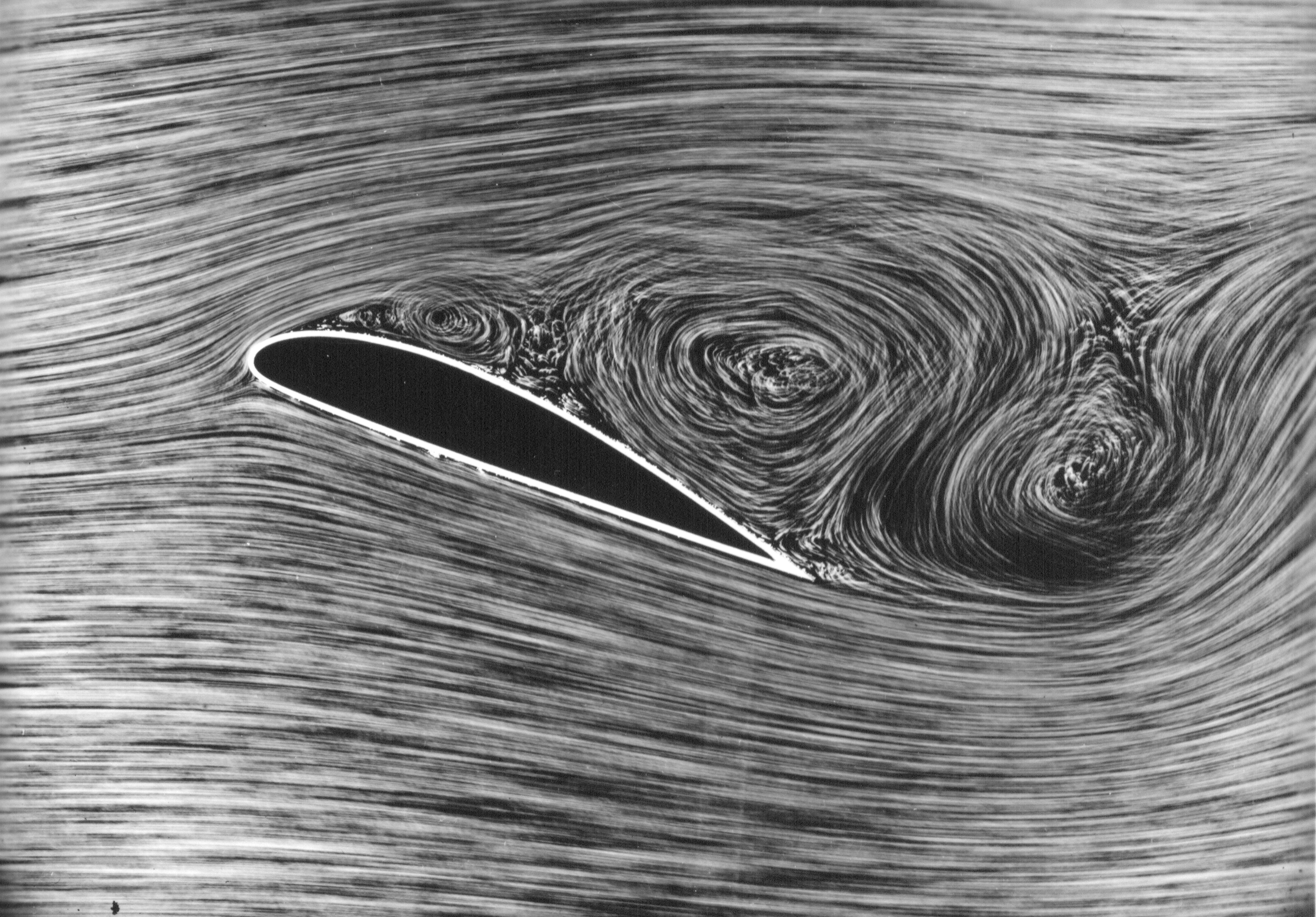 https://commons.wikimedia.org/wiki/File:1915ca_abger_fluegel_(cropped_and_mirrored).jpg
WHY DOES BOUNDARY LAYER SEPARATE?
Flow separation occurs when the BL travels far enough against an adverse pressure gradient that the speed of the BL relative to the object falls almost to zero.
 The fluid flow becomes detached from the surface of the object, and instead takes the forms of eddies and vortices.
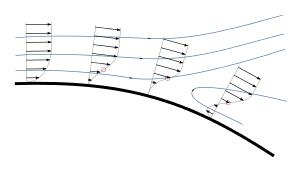 Graphical representation of the velocity profile in the boundary layer.
https://commons.wikimedia.org/wiki/File:Boundary_layer_separation.svg
Airflow separating from a wing at a high angle of attack
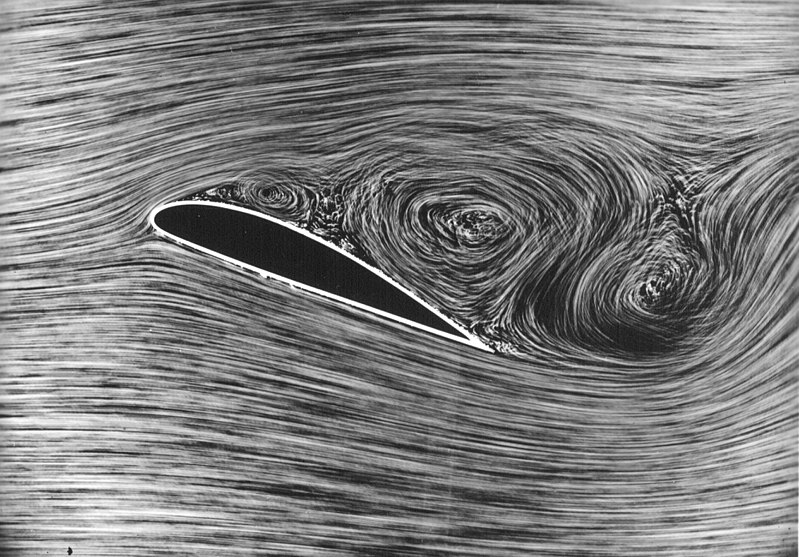 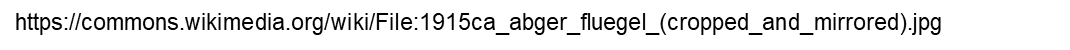 Why does an airfoil stall?
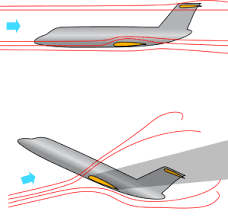 https://en.wikipedia.org/wiki/Stall_(fluid_mechanics)
WHY DOES AN AIRFOIL STALL?
Two undesirable consequences of separated flow over airfoil 
 Dramatic loss of lift (stalling)
           Separated flow causes higher pressure on upper surface of airfoil
 Major increase in drag
           Separation causes lower pressure on trailing edge
           Unbalance of pressure force causes pressure drag due to separation
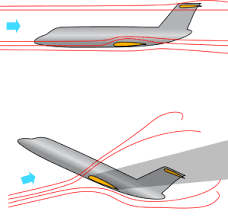 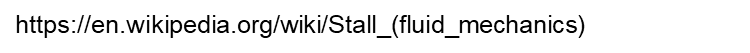 Inclination effects
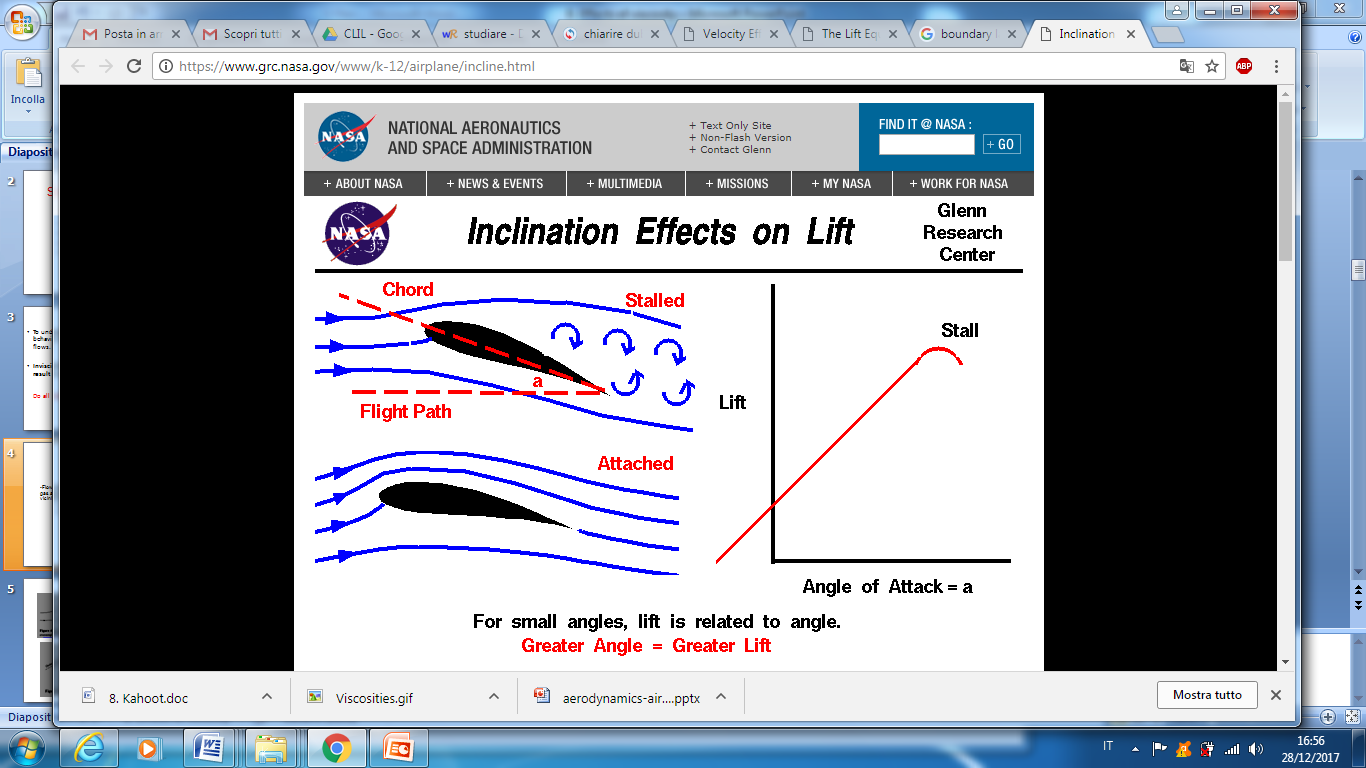 https://www.grc.nasa.gov/www/k-12/airplane/incline.html
SAMPLE DATA: CAMBERED AIRFOIL STALL
https://answers.unity.com/questions/910684/how-to-create-interactive-fluid-effect.html
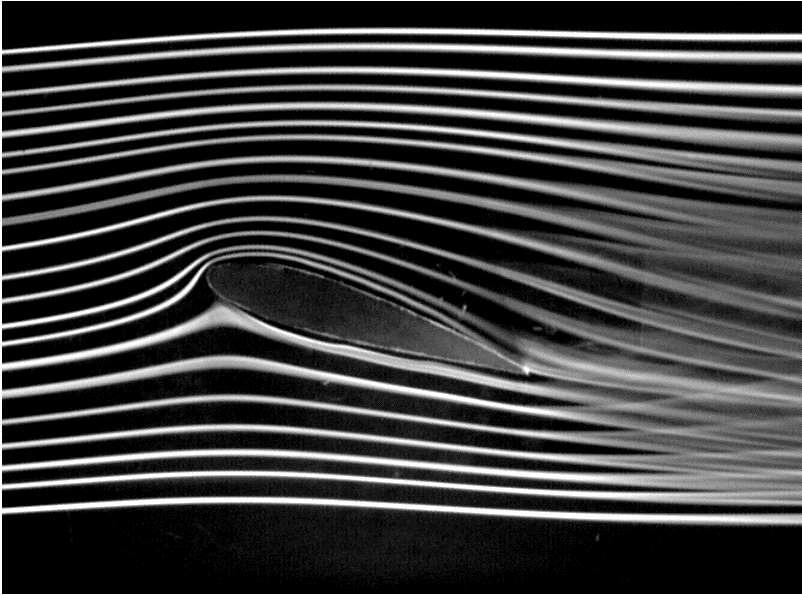 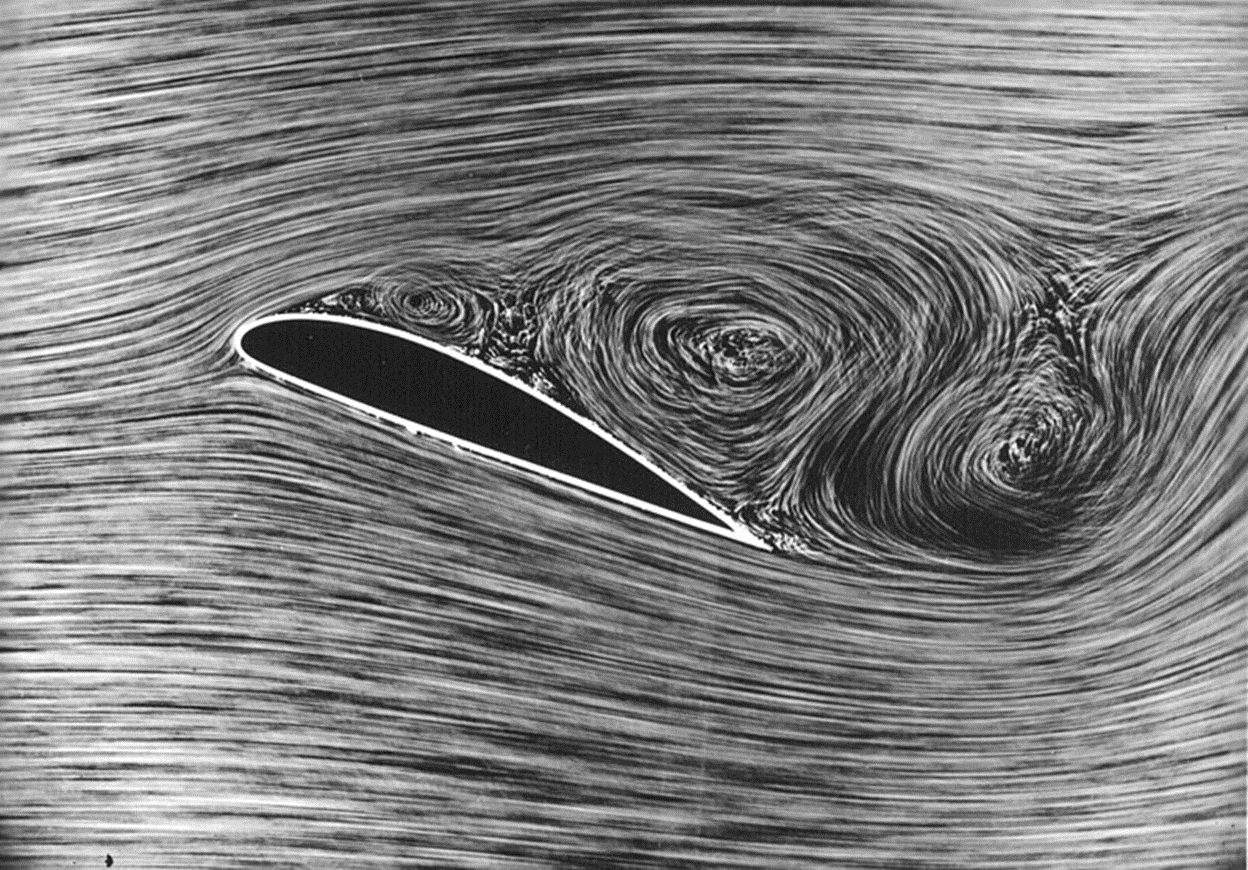 Lift or Lift Coefficient
https://en.wikipedia.org/wiki/Flow_separation
Angle of Attack, 